Голосеменные.
Проверка задания:
1-  ризоиды
2 – вайи
3 – спорангии
4 –архегонии и антеридии 
5 - вода
голосеменные
Представители голосеменных.
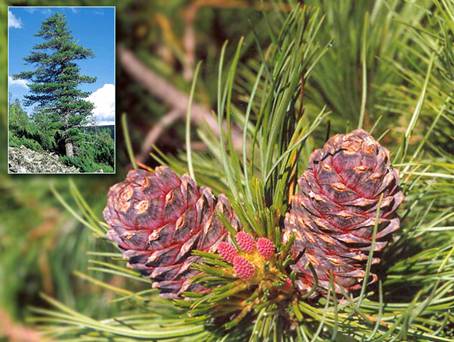 Распространены по всему земному шару.
Схема размножения голосеменных
Взрослое растение → 
Женские шишки (созревание яйцеклеток)
 →Мужские шишки (созревание спермиев) 
→ опыление (ветром) →оплодотворение
→ созревание семян (на чешуях шишки)
→высыпание семян
 →образование проростка
Листья - игловидные, многолетние.
Семяпочки расположены открыто на чешуйках шишек, там и формируются семена.
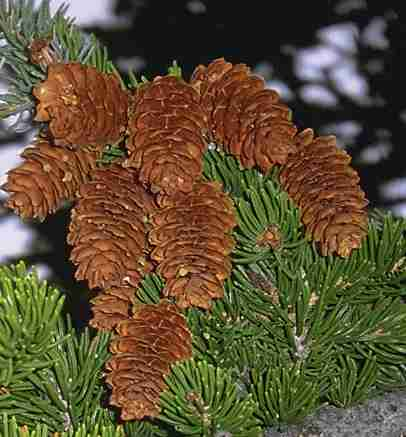 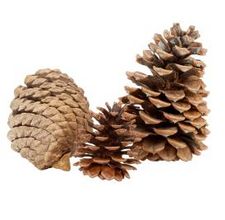 Цикл развития сосны обыкновенной.
хвойные
Ель.
Сосна.
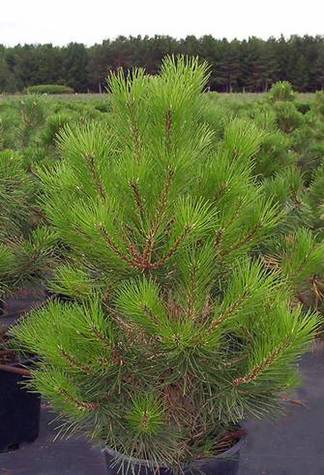 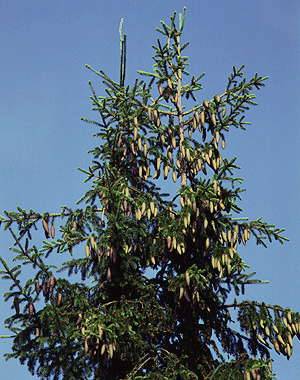 Значение голосеменных.
Значение Голосеменных.
Значение Голосеменных.
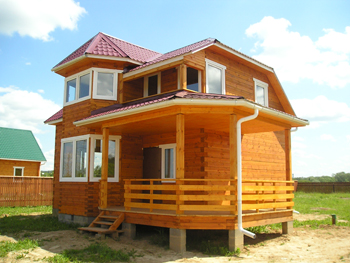 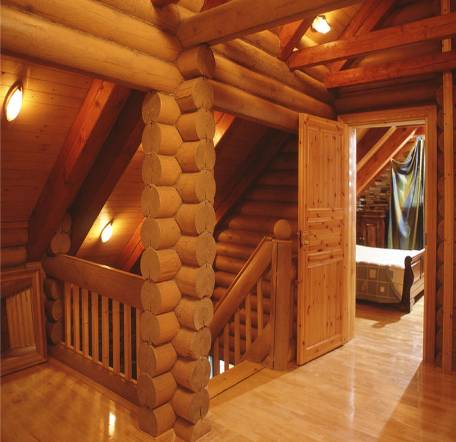 Хвойные леса хранят влагу, выделяют много кислорода и фитонциды. Являются местом обитания для многих животных.
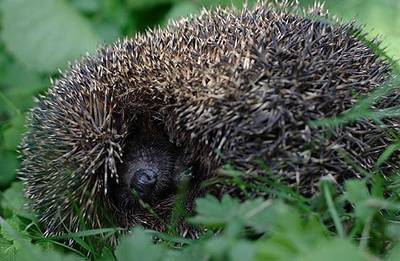 Тестовая  работа:
1- Б  2- Б   3 – Б   4 – В  5 - В
Почему голосеменные называют вечнозелеными?

Почему у  голосеменных образуется  зигота?

Почему голосеменные относятся к высшим растениям?
Соотнести:
1. Ткани  2. размножение 


покровные
зигота
семя
проводящие
вегетативное
гаметы
Параграф 23, Составить мини-рассказ о любом растении, представителе хвойных(дополнительно).